Fizika
10-sinf
Mavzu: 
Zaryadlangan sharning elektr maydoni.
Dielektrik singdiruvchanlik.


O‘qituvchi: 
Toshkent shahar Uchtepa tumani 287-maktab fizika fani o‘qituvchisi
Xodjayeva Maxtuma Ziyatovna.
Zaryadlangan sharning elektr maydoni
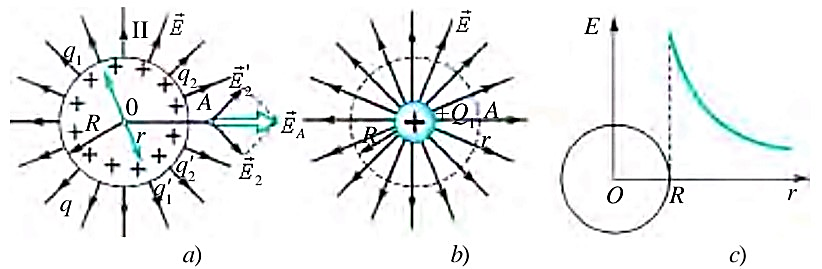 Dielektrikning qutblanishi
Musbat va manfiy zaryadlarning markazlari ustma-ust tushmasligi dielektrikning qutblanishi deyiladi.
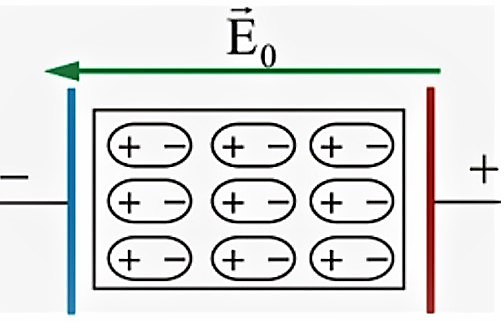 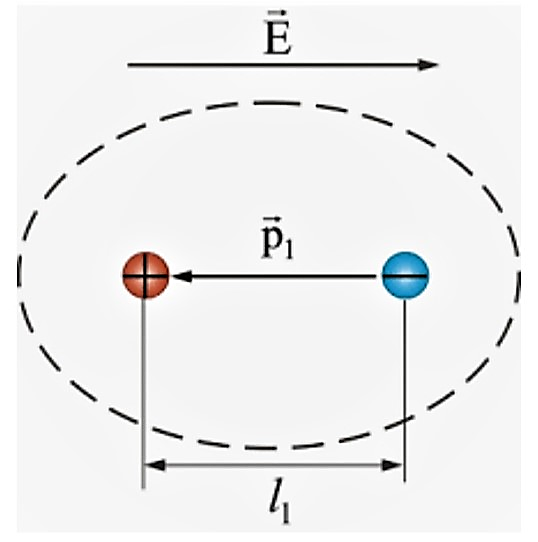 Dielektrik singdiruvchanlik
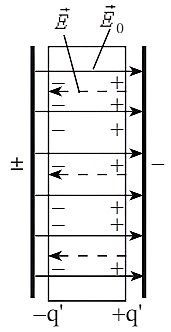 Masala
Masala
Mustaqil bajarish uchun topshiriqlar